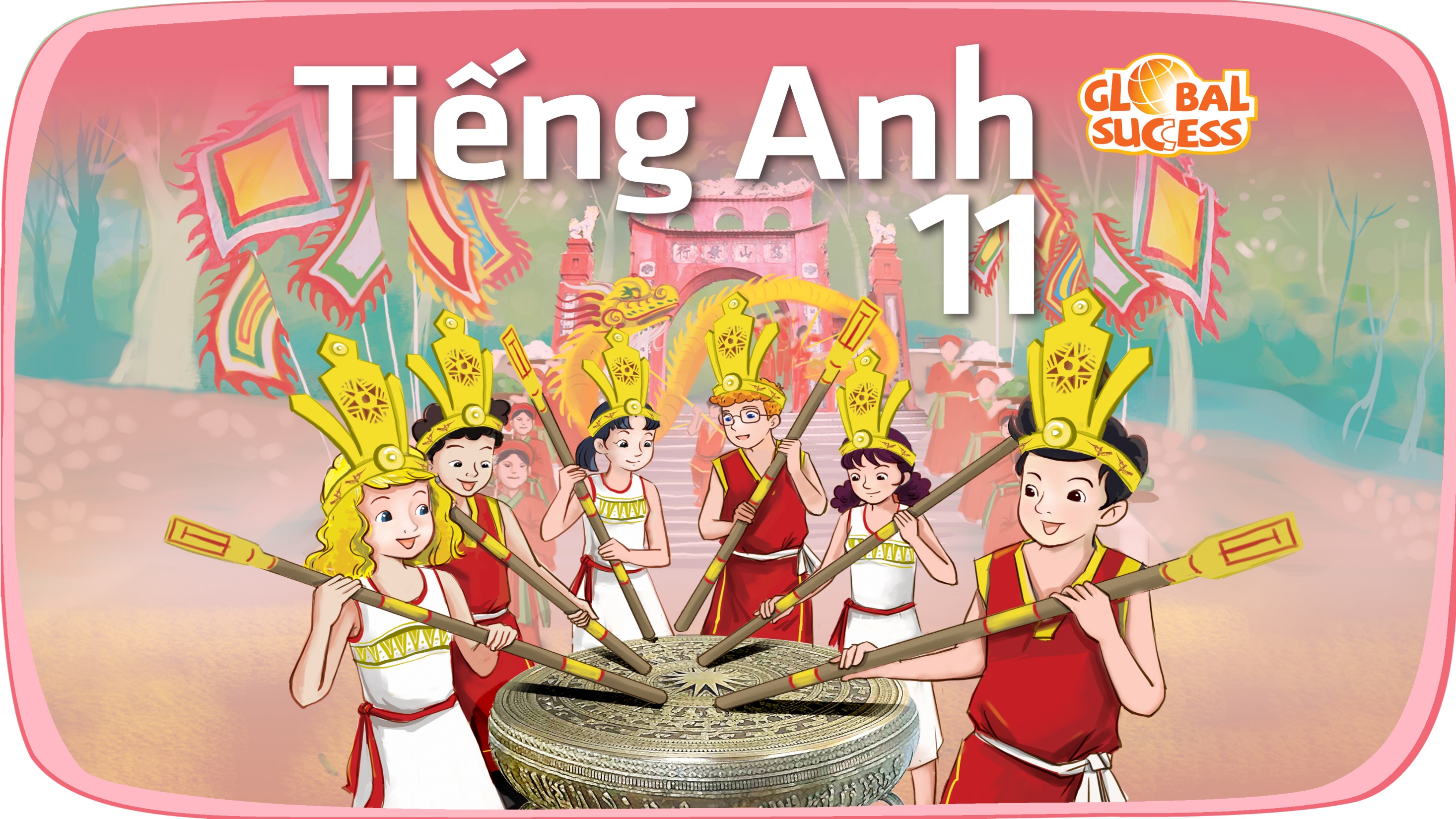 Unit
5
GLOBAL WARMING
FAMILY LIFE
Unit
LISTENING
LESSON 5
BLACK CARBON AND GLOBALTEMPERATURE
Student Book – page 57
LISTENING
LESSON 5
Climate change quiz
WARM-UP
Task 1: Match the words with their meanings.
PRE-LISTENING
Task 2: Listen to a talk and choose the main idea.
Task 3: Choose the correct answers.
WHILE-LISTENING
Task 4: Answer the questions.
POST-LISTENING
CONSOLIDATION
Wrap-up
Homework
WARM-UP
Climate Change Quiz
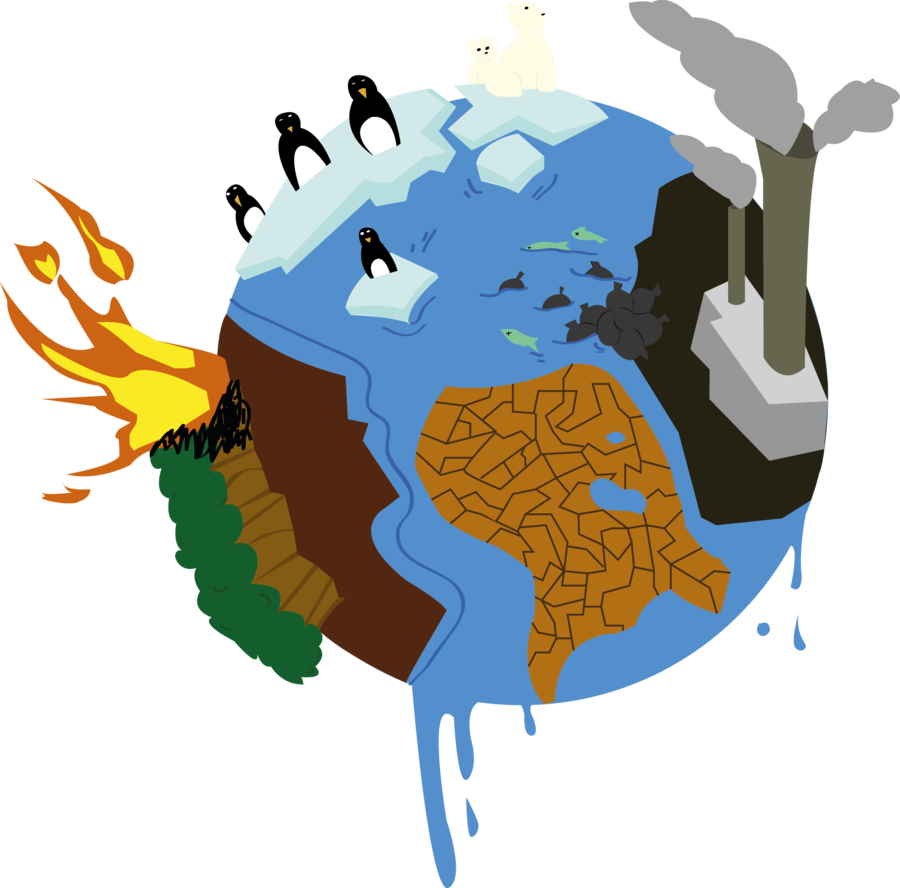 1/ True or False: Wasting less food is a way to reduce greenhouse gas emissions.
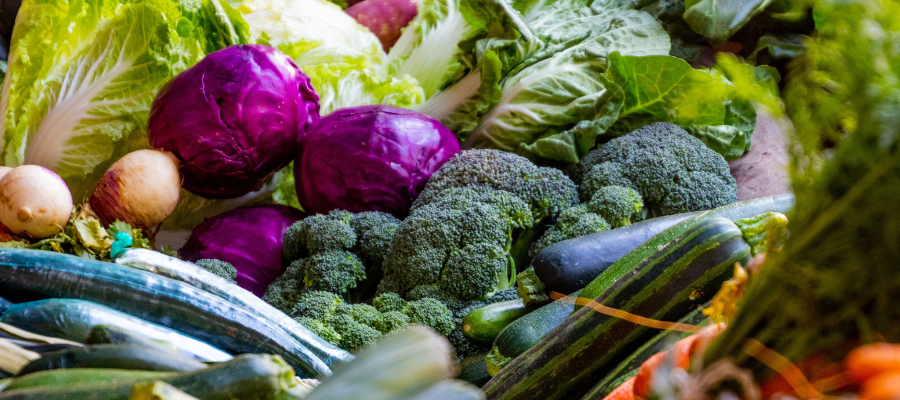 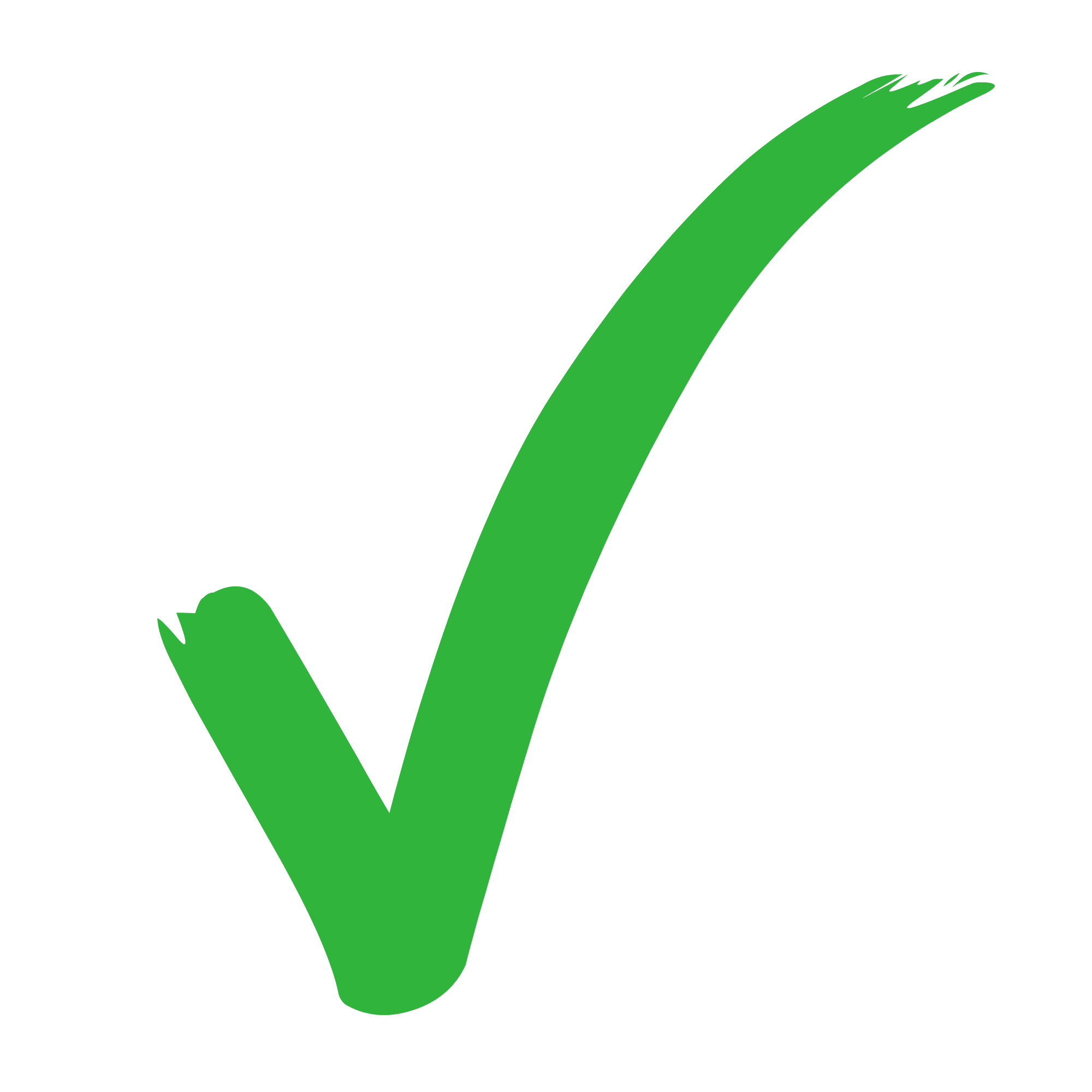 True
False
2/ Which of the following is a greenhouse gas?
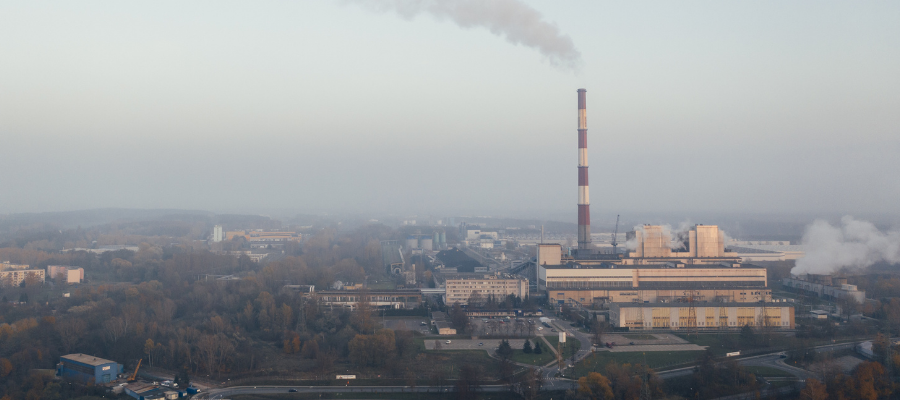 CO2
CH4
Water Vapour
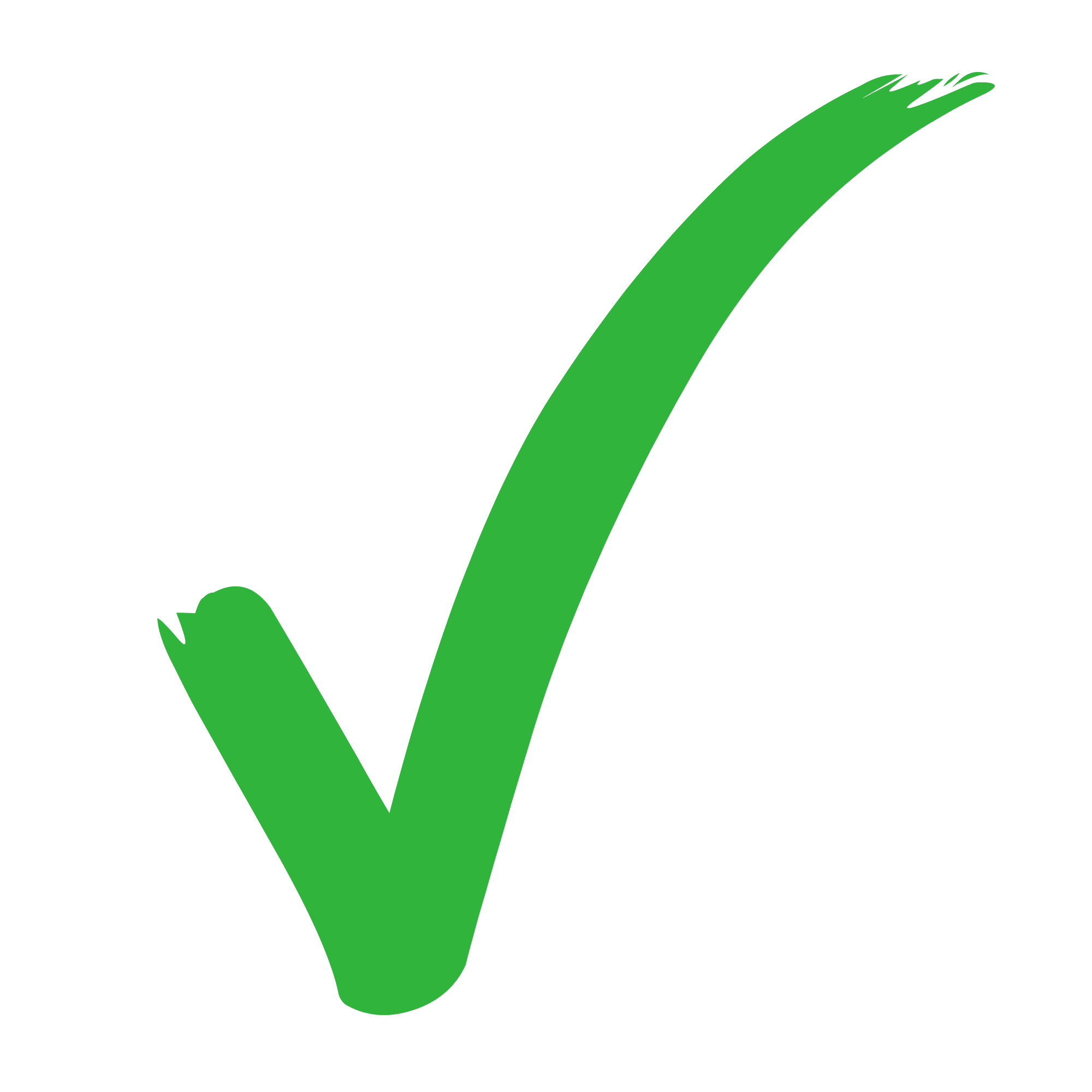 All of the above
3/ What is the greenhouse effect?
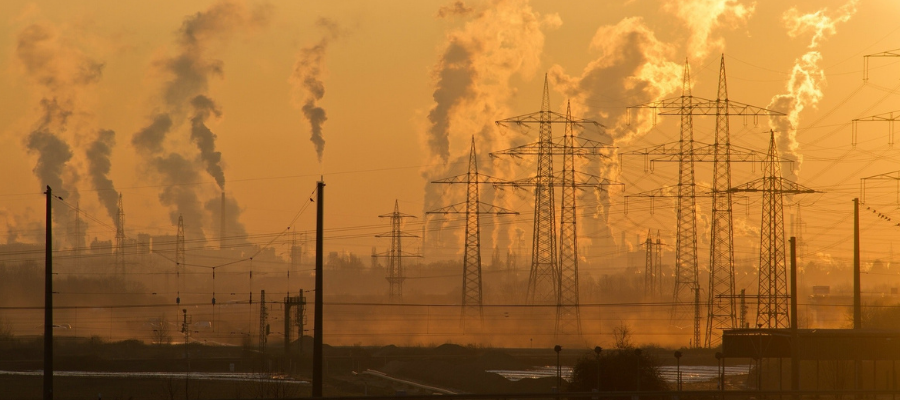 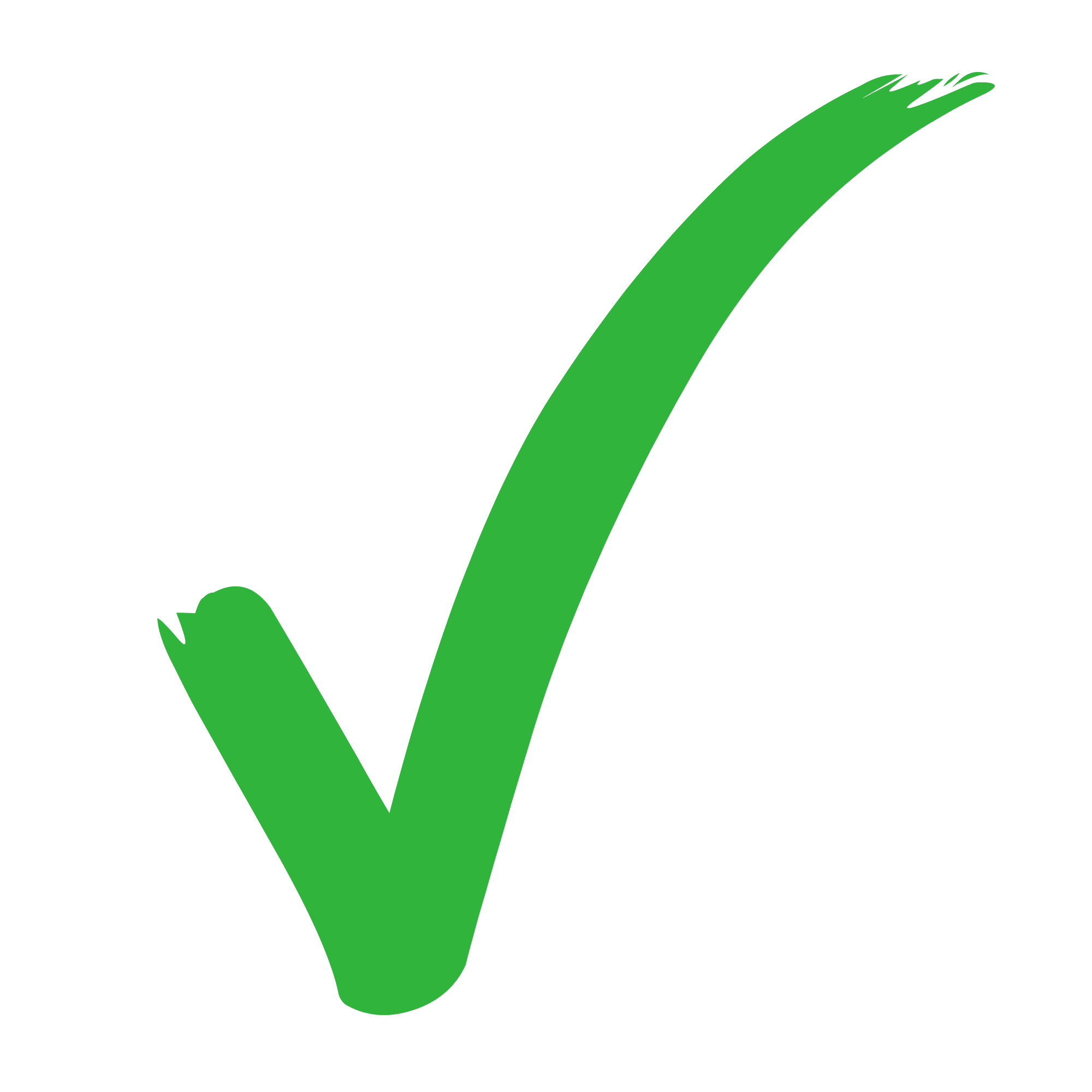 When the gases in our atmosphere trap heat and block it from escaping our planet
When you paint your house green to become an environmentalist
The name of climate change legislation that was passed by Congress
When you build a green house
4/ What can you do to help fight climate change?
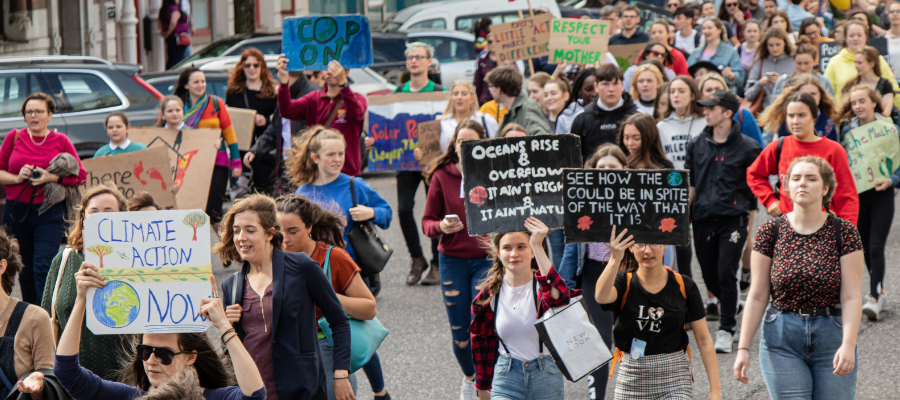 Vote for political candidates who will advocate for climate-related legislation and policy improvements
Divest from fossil fuel companies
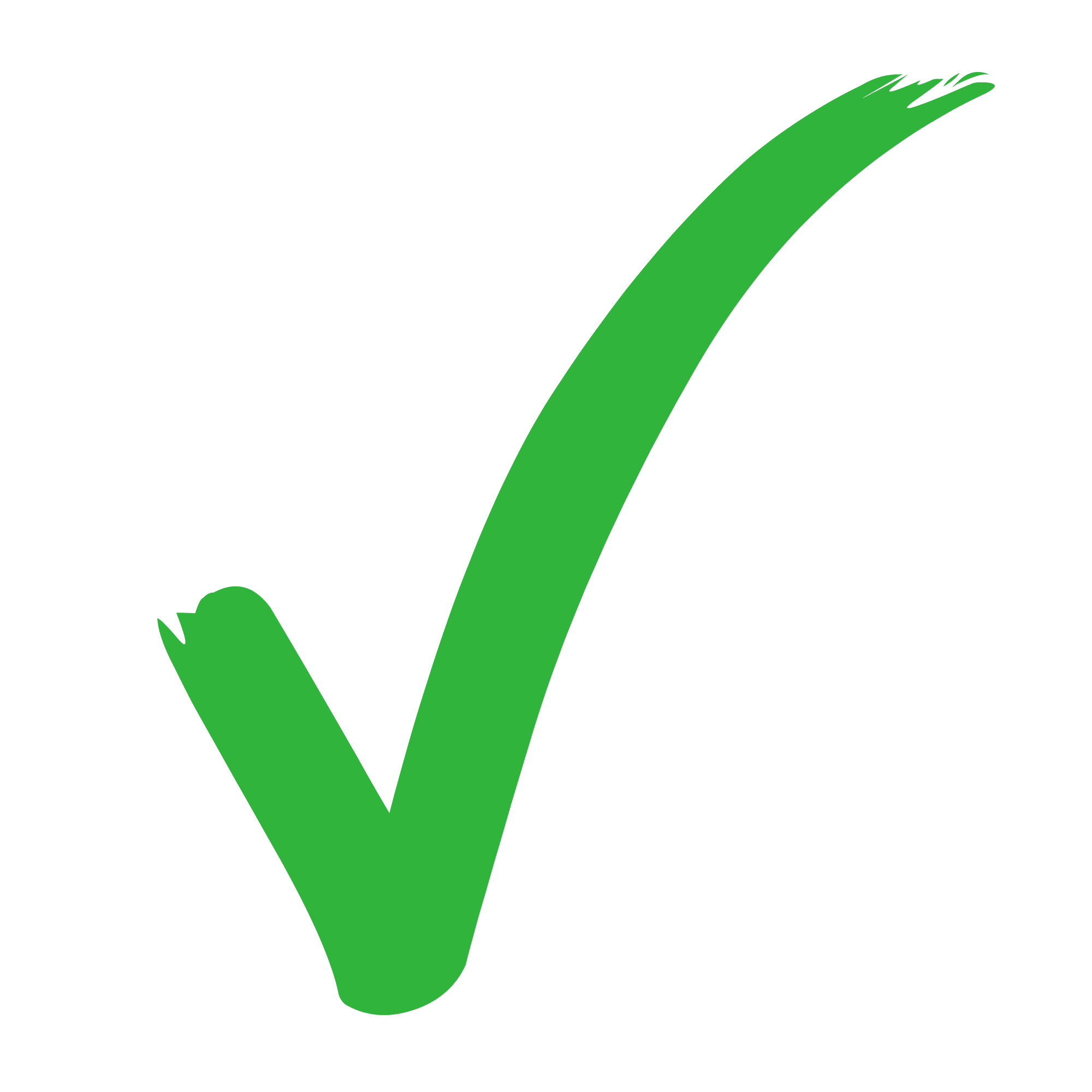 Engage yourself in the science behind climate change
All of the above
PRE-LISTENING
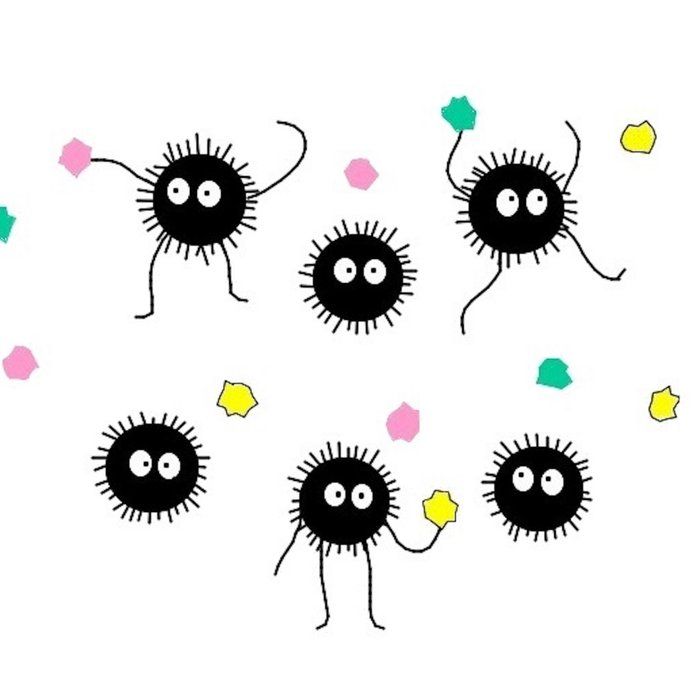 soot (n)
/sʊt/
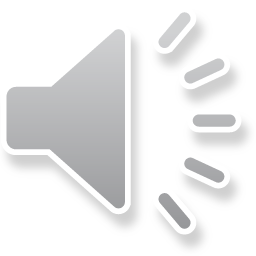 a black powder composed mainly of carbon, produced when coal, wood, etc. is burned
PRE-LISTENING
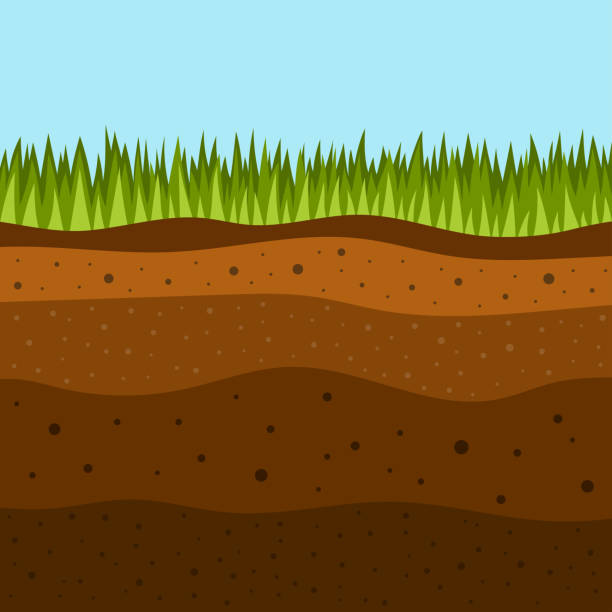 soil (n)
/sɔɪl/
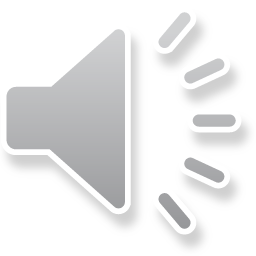 the material on the surface of the ground in which plants grow; earth
PRE-LISTENING
crop (n)
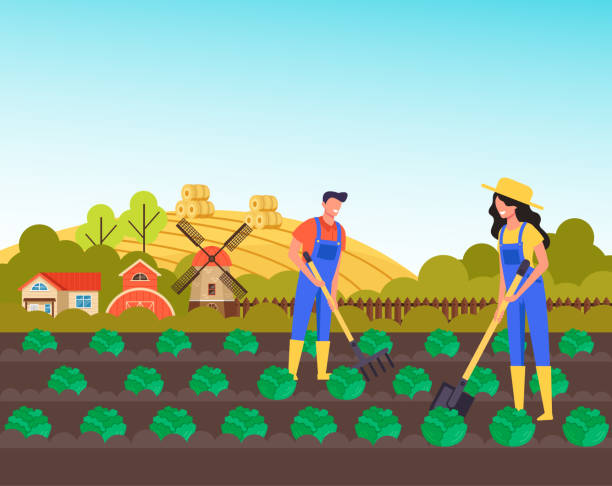 /krɒp/
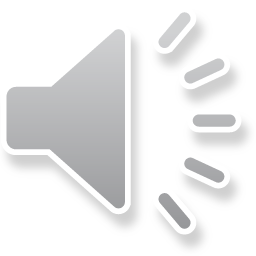 a plant such as a grain, vegetable, or fruit grown in large amounts on a farm, or the total amount gathered of such a plant
PRE-LISTENING
melt (v)
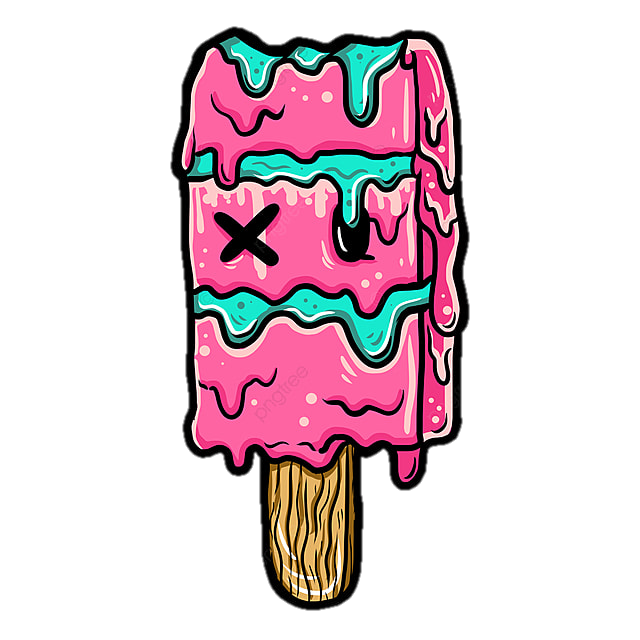 /melt/
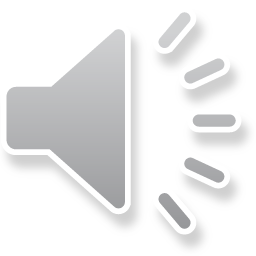 to turn from something solid into something soft or liquid
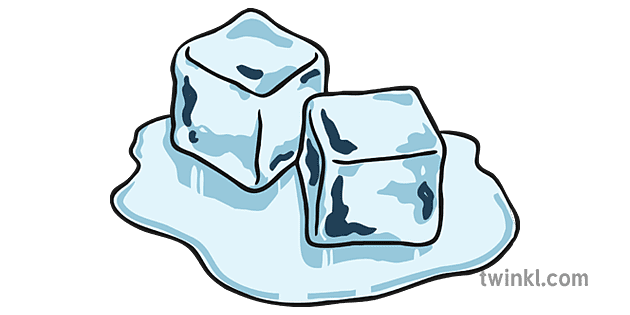 PRE-LISTENING
PRE-LISTENING
1
Work in pairs. Match the words with their meanings.
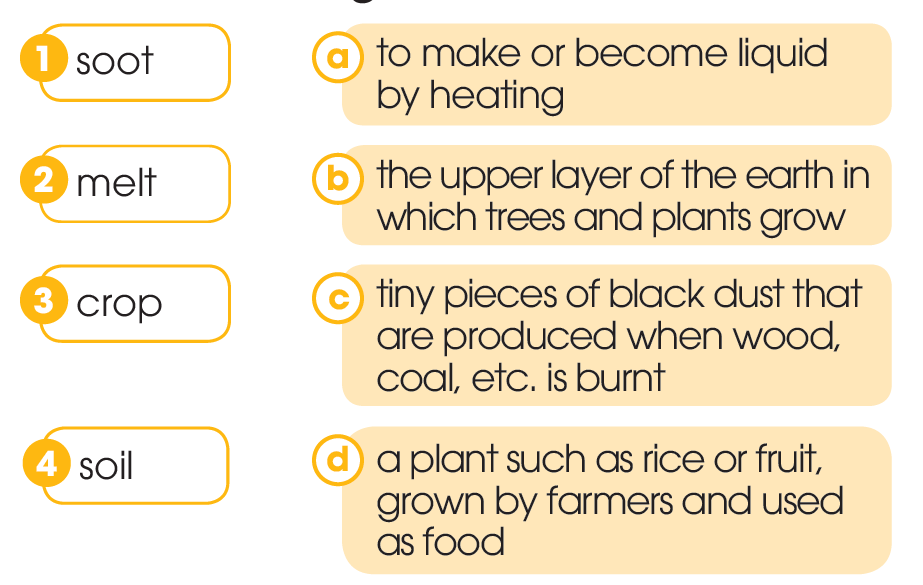 WHILE-LISTENING
2
Listen to a talk and choose the main idea.
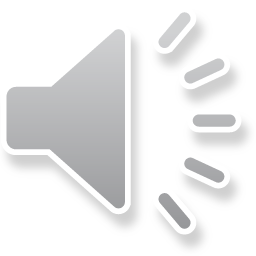 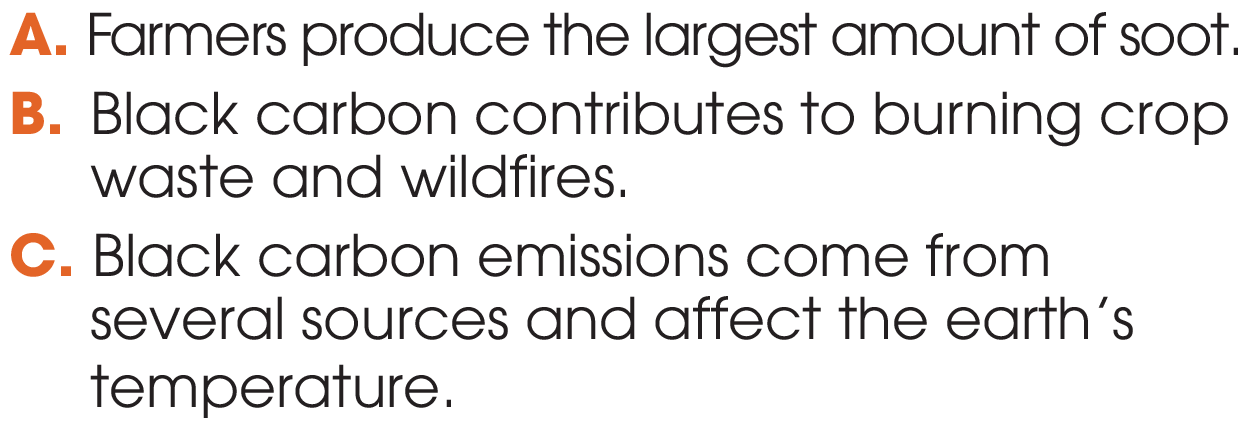 WHILE-LISTENING
3
Listen to the talk again. Choose the correct answers A, B, or C.
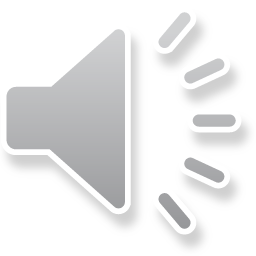 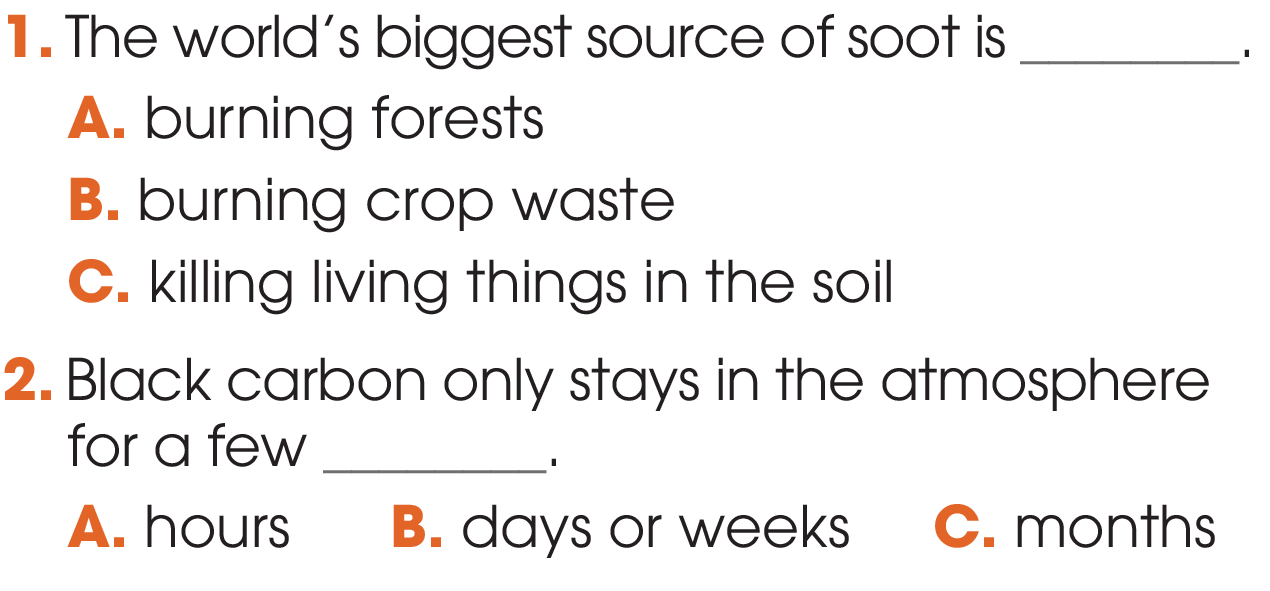 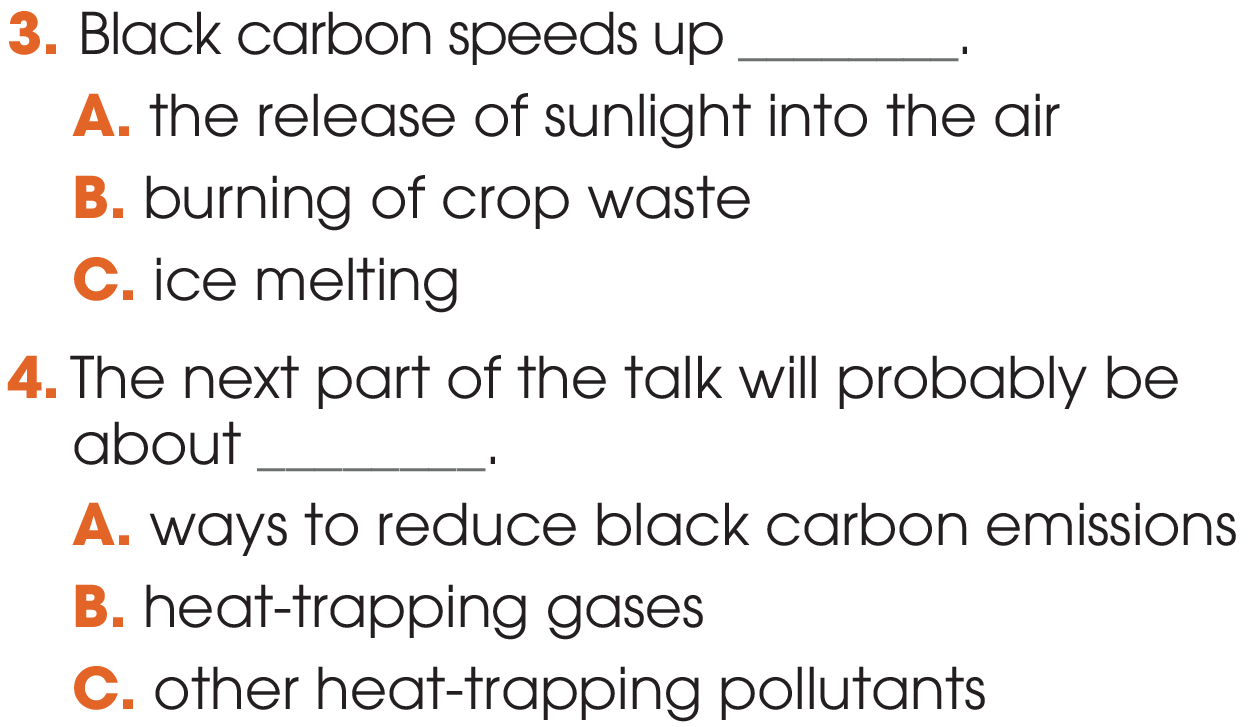 POST-LISTENING
4
Work in groups and answer the questions.
Is black carbon found in your city or neighbourhood? 
If so, where does it come from?
CONSOLIDATION
Wrap-up
1
What have you learnt today?
New vocabulary
Listen for main ideas and specific information in a talk about black carbon and global temperature
CONSOLIDATION
2
Homework
Do exercises in the workbook.
Prepare for Lesson 6 - Unit 5.
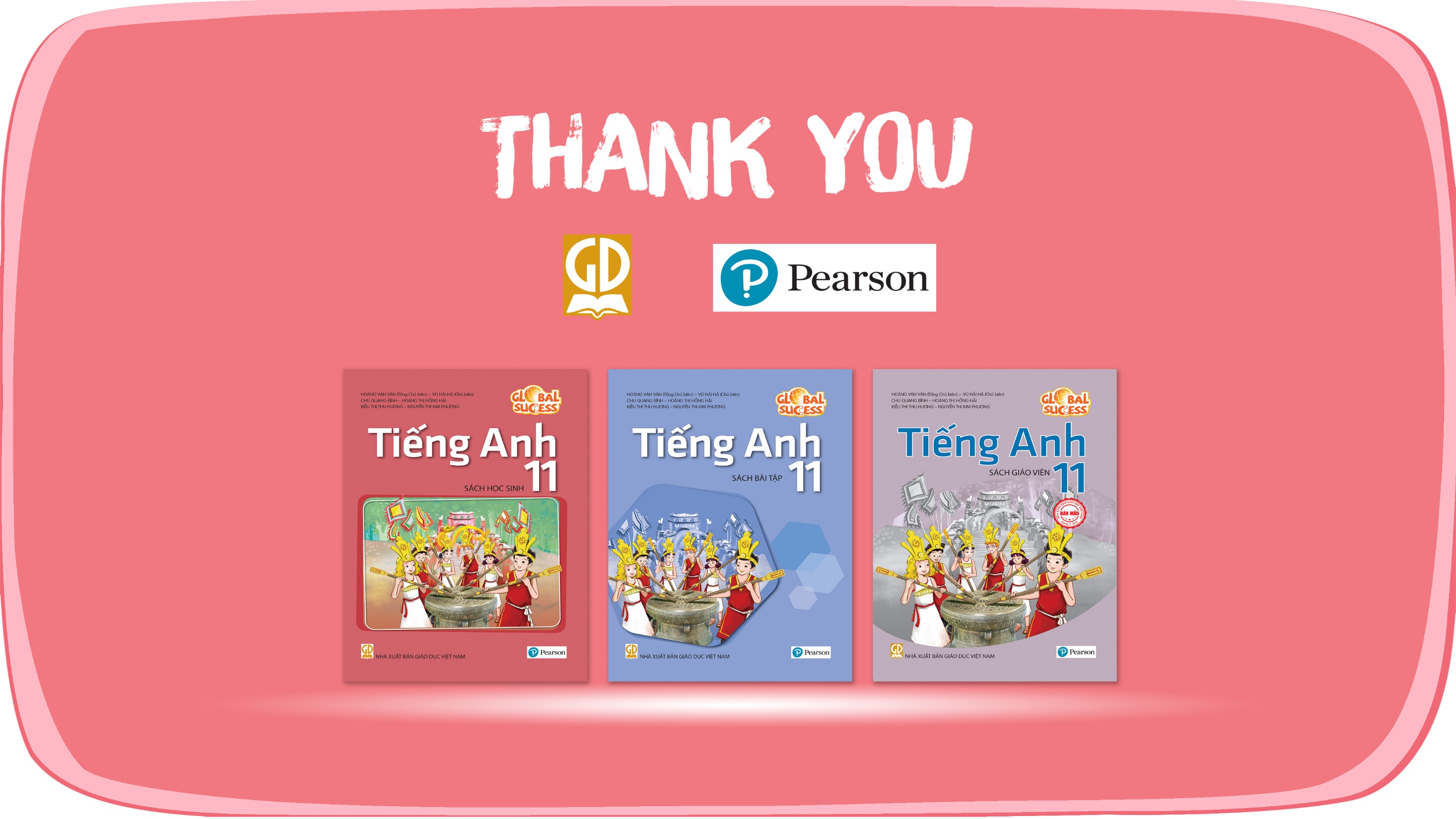 Website: hoclieu.vn
Fanpage: facebook.com/www.tienganhglobalsuccess.vn/